2023年12月03日
主日崇拜

教会聚会
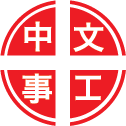 中文崇拜：每周日上午  9:30 , Baskin Chapel
中文主日學：每周日上午 11:00 , 教室2140B
  生命團契：每周五晚上  6:30 , 教室2103
请大家安静，预备心
我的神，我的父，我的磐石
My God, My Father, My Rock
等候神
Waiting Upon God
Psalms 詩篇
62:5-8
5 我的心哪，你当默默无声，专等候神。因为我的盼望是从他而来。
6 惟独他是我的磐石，我的拯救。他是我的高台。我必不动摇。

5 Find rest, O my soul, in God alone; my hope comes from him.
6 He alone is my rock and my salvation; he is my fortress, I will not be shaken.
7 我的拯救，我的荣耀，都在乎神。我力量的磐石，我的避难所，都在乎神。
8 你们众民当时时倚靠他，在他面前倾心吐意。神是我们的避难所。（细拉）

7 My salvation and my honor depend on God ; he is my mighty rock, my refuge.
8 Trust in him at all times, O people; pour out your hearts to him, for God is our refuge. Selah
祈禱
Prayer
是為了愛［耶穌降生在馬槽］It's All For Love [Jesus In A Manger]
奉獻祈禱
Offertory Prayer
Luke 路加福音
1:5-7
Luke 路加福音
1:11-17
5 当犹太王希律的时候，亚比雅班里有一个祭司，名叫撒迦利亚。他妻子是亚伦的后人，名叫以利沙伯。
6 他们二人，在神面前都是义人，遵行主的一切诫命礼仪，没有可指摘的。

5 In the time of Herod king of Judea there was a priest named Zechariah, who belonged to the priestly division of Abijah; his wife Elizabeth was also a descendant of Aaron.
6 Both of them were upright in the sight of God, observing all the Lord's commandments and regulations blamelessly.
7 只是没有孩子，因为以利沙伯不生育，两个人又年纪老迈了。

7 But they had no children, because Elizabeth was barren; and they were both well along in years.
11 有主的使者站在香坛的右边，向他显现。
12 撒迦利亚看见，就惊慌害怕。

11 Then an angel of the Lord appeared to him, standing at the right side of the altar of incense.
12 When Zechariah saw him, he was startled and was gripped with fear.
13 天使对他说，撒迦利亚，不要害怕。因为你的祈祷已经被听见了，你的妻子以利沙伯要给你生一个儿子，你要给他起名叫约翰。
14 你必欢喜快乐，有许多人因他出世，也必喜乐。

13 But the angel said to him: "Do not be afraid, Zechariah; your prayer has been heard. Your wife Elizabeth will bear you a son, and you are to give him the name John.
14 He will be a joy and delight to you, and many will rejoice because of his birth,
15 他在主面前将要为大，淡酒浓酒都不喝，从母腹里就被圣灵充满了。
16 他要使许多以色列人回转，归于主他们的神。

15 for he will be great in the sight of the Lord. He is never to take wine or other fermented drink, and he will be filled with the Holy Spirit even from birth.
16 Many of the people of Israel will he bring back to the Lord their God.
17 他必有以利亚的心志能力，行在主的前面，叫为父的心转向儿女，叫悖逆的人转从义人的智慧。又为主预备合用的百姓。

17 And he will go on before the Lord, in the spirit and power of Elijah, to turn the hearts of the fathers to their children and the disobedient to the wisdom of the righteous--to make ready a people prepared for the Lord."
今日證道

回应的祷告

An answered prayer

王牧师
默 祷
Prayerful Meditation
報 告
Announcements
BBC 中文事工通知
歡迎新朋友
Welcome New Friends
祝 福
Benediction
彼此問安
Greeting of Peace